Unit 1 Week 1Wonders- High Frequency Words
What do you do at your school?
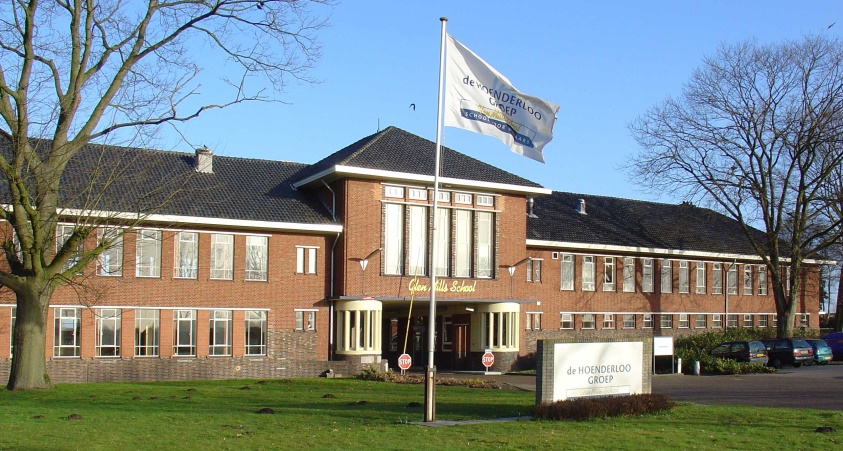 Chant the word as it appears
does
school
not
what
does	 school 		not		what
________ can you see?
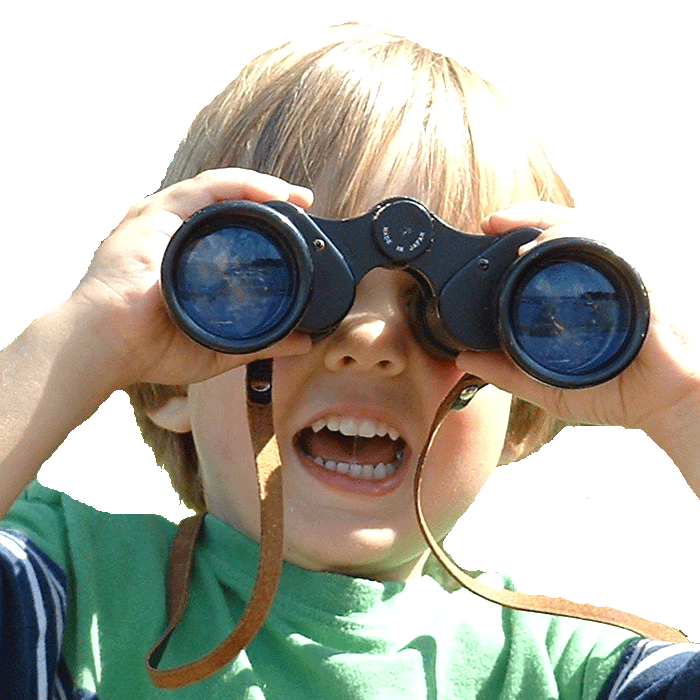 What
does	 school 		not		what
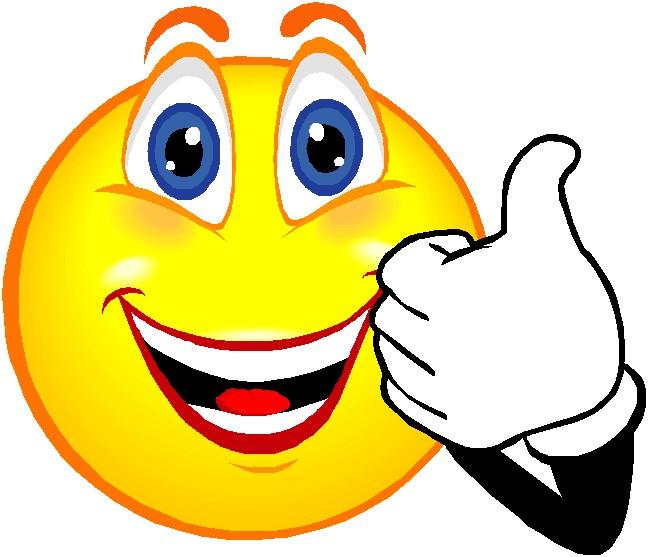 Pam is _____ sad.
not
does	 school 		not		what
He likes ___________.
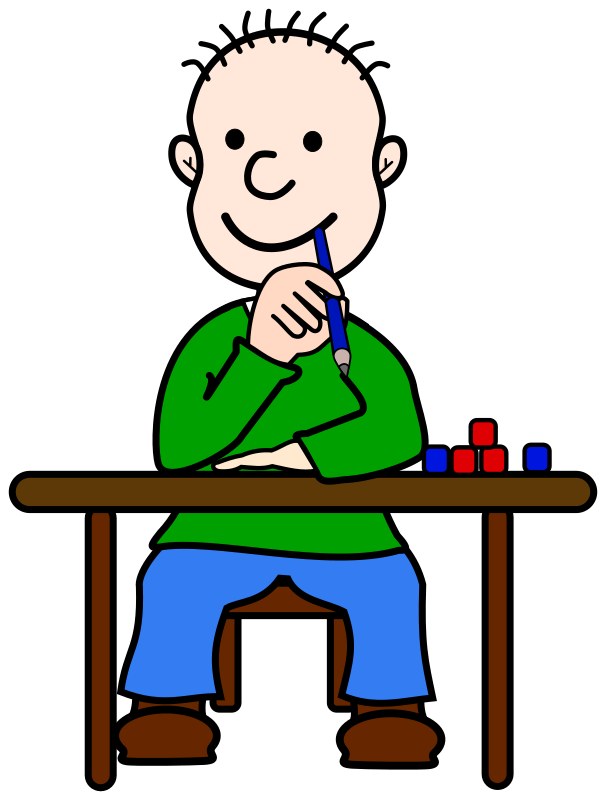 school
does	 school 		not		what
_______ a cat nap?
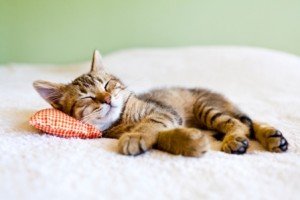 Does